O pierwszej konstytucji słów kilka...
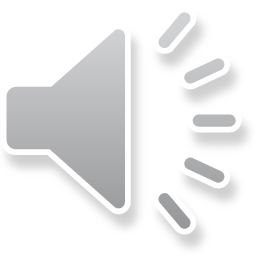 Konstytucja to…
zbiór praw, których przestrzegać muszą wszyscy obywatele kraju; 
jest to najważniejszy z dokumentów    w państwie!
Konstytucja 3 MajaCo to za dokument?
Pierwsza w Europie i druga na świecie –
 Konstytucja 3 Maja z 1791 roku była próbą unowocześnienia ustroju Polski i ratowania jej suwerenności. Choć obowiązywała 
w sumie przez  14 miesięcy, do dzisiaj jest jednym z fundamentów polskiej tradycji republikańskiej i powodem do dumy dla Polaków.
Sytuacja międzynarodowa Rzeczypospolitej w II poł. XVIII w.
W XVIII w. Rzeczypospolita 
była zależna od mocarstw ościennych. 
W 1772 r. Rosja, Austria i Prusy dokonały 
I rozbioru Polski.
Państwa te wykorzystały brak zgody pomiędzy mieszkańcami Polski i podpisały dokument, według którego każdy z tych krajów otrzymywał część ziem Rzeczpospolitej, łącznie zabierając aż 1/3 terytorium Polski.
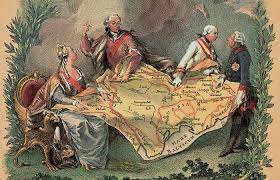 Przyczyny słabości Rzeczypospolitej
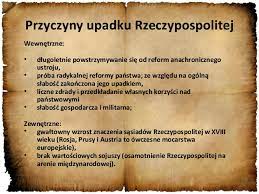 Było ich wiele:
anarchia;
brak poszanowania dla prawa;
prywata;
rywalizacja o wpływy i władzę;
przestarzała gospodarka folwarczno-pańszczyźniana;
niewydolność podatkowa.
W obronie Państwa polskiego
W październiku 1788 r. zebrał się sejm zwany wielkim, którego celem była naprawa państwa. Od grudnia 1790 r. Obradował w podwojonym składzie – wraz z królem i senatorami obradowały 483 osoby. W Polsce rozpoczęto pracę nad konstytucją, której celem było uporządkowanie kraju i wzmocnienie go, aby utrudnić Rosji, Prusom i Austrii odebranie Polsce większej ilości ziem. Najsłynniejszym z autorów konstytucji był ostatni król polski, Stanisław August Poniatowski.
Współtwórcami konstytucji 3 Maja byli:
Hugo Kołłątaj
Ignacy Potocki
Stanisław Małachowski
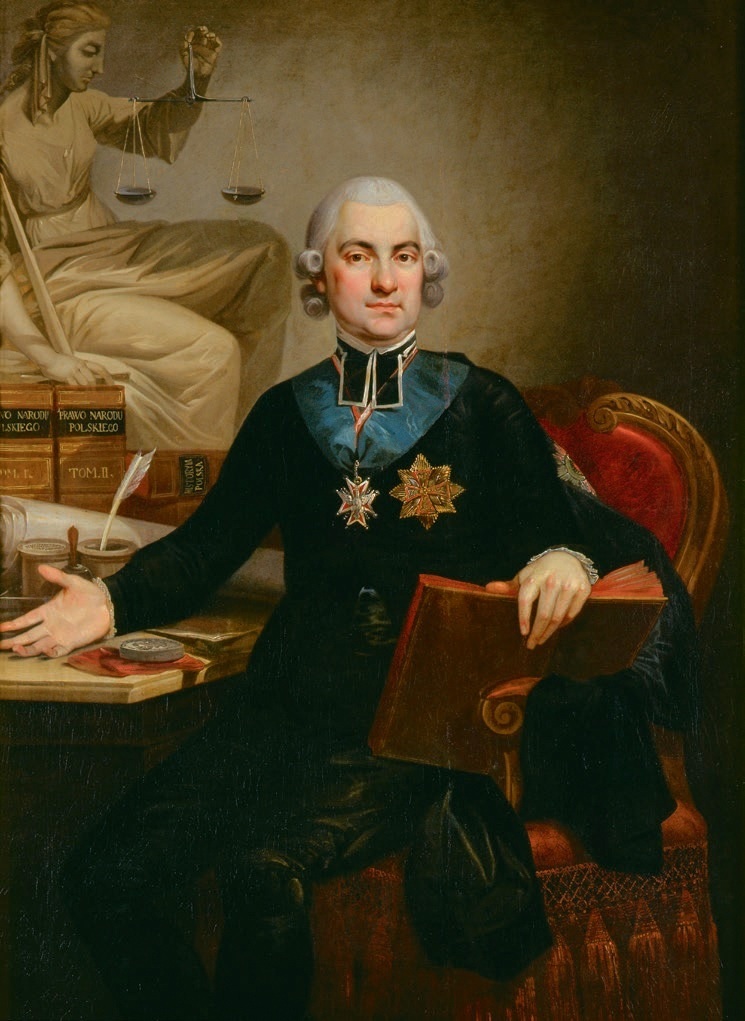 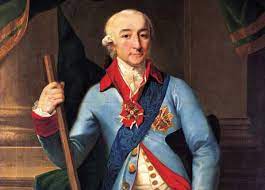 Pozostali autorzy
Stanisław Staszic
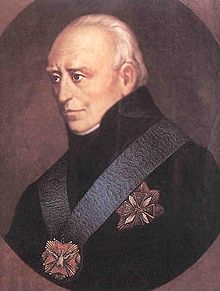 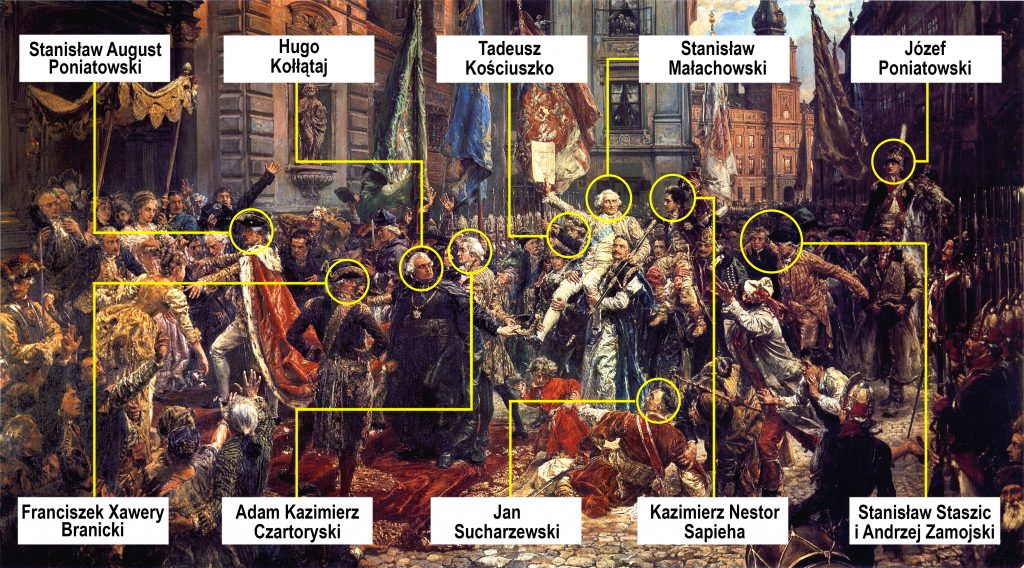 Główne postanowienia Konstytucji 3 Maja
Podział władzy - władający Polską król nie mógł sam podejmować wszystkich decyzji! od czasu uchwalenia konstytucji król dzielił się władzą z sejmem i sądami.
Religia katolicka została religią narodową - każdy mieszkaniec Polski powinien według prawa być katolikiem.
Decyzje podejmowano teraz większością głosów - przed uchwaleniem konstytucji wystarczyło, że jeden szlachcic krzyknął „liberum veto!” (co oznacza „nie pozwalam!”), by decyzja nie mogła zapaść. Oznaczało to, że król i sejm nie mogli podjąć żadnych decyzji, ponieważ zawsze zdarzyła się jedna osoba, która krzyknęła “nie pozwalam”!
Niestety nie wszyscy byli zwolennikami zmian Z 1791 roku
Konfederacja targowicka – spisek magnacki zawiązany w nocy z 18 na 19 maja 1792 roku w Targowicy, w porozumieniu         z cesarzową Rosji Katarzyną II, pod hasłami obrony zagrożonej wolności przeciwko reformom Sejmu Czteroletniego i Konstytucji 3 Maja, uznany za symbol zdrady narodowej.
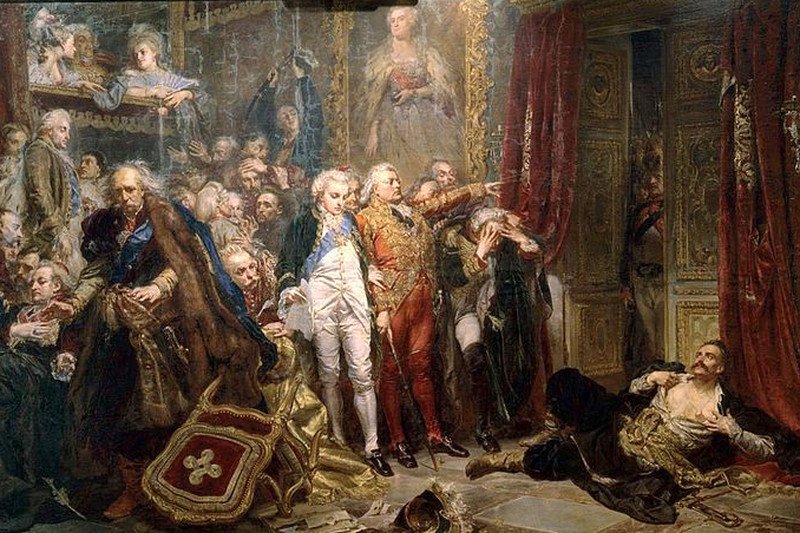 Wojna z Rosją w obronie konstytucji rozpoczęła się w maju 1792 r. i po trzech miesiącach zakończyła klęską Rzeczypospolitej. Przegrana była bezpośrednią przyczyną drugiego rozbioru Polski.
Naukowym okiem na konstytucję 3 maja
Obejrzyj film https://youtu.be/-GBAolHelHs
Jak powstał obraz Jana Matejki?
historia powstania obrazu https://youtu.be/_EjUJZPd2tk
Obchody Święta Konstytucji 3 Maja
Obchody Święta Konstytucji 3 Maja były zakazane pod zaborami, podczas okupacji hitlerowskiej i sowieckiej w czasie        II wojny światowej i w czasach komunizmu.
Było obchodzone w II Rzeczypospolitej    i od 1990 r. do chwili obecnej.
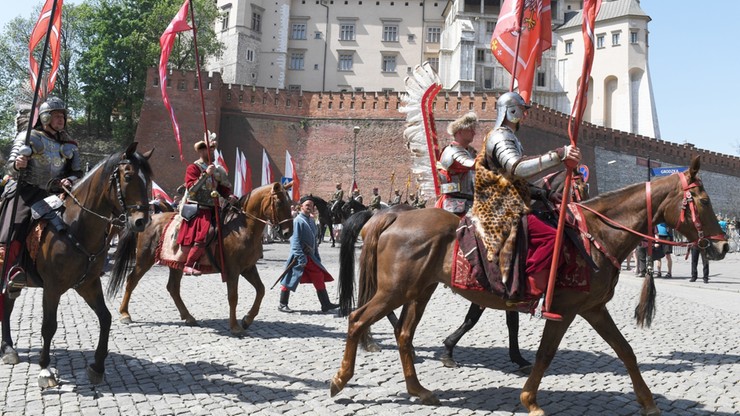 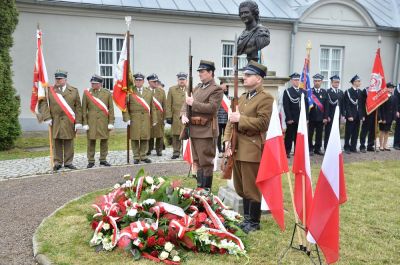 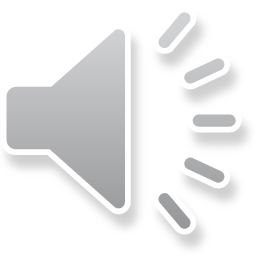 2 maja – święto flagi
Kliknij w link https://youtu.be/hJ9SZzcOP_I lub w kadr obok
Dziękujemy za uwagę
Iwona Bajson
Magdalena Kowalik
Aneta Krześniak
Agata Miturska
Beata Sawicka
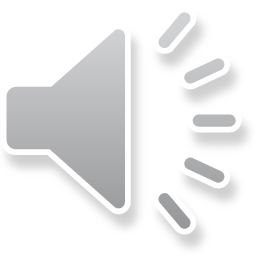 W prezentacji wykorzystano:
Materiały internetowe: 
https://youtu.be/GTy_ixII3Qw
https://youtu.be/9eiRcMzlFZw
https://www.gov.pl/web/mswia/229-rocznica-uchwalenia-konstytucji-3-maja
https://youtu.be/GTy_ixII3Qw
https://youtu.be/-GBAolHelHs
https://youtu.be/xmp5RpE03Bk
https://youtu.be/GTy_ixII3Qw
https://pl.wikipedia.org/wiki/Konstytucja_3_maja
https://www.zamek-krolewski.pl/zwiedz...